TIẾNG VIỆT 1
Tập 1
Tuần 11
Tập viết sau bài 54, 55
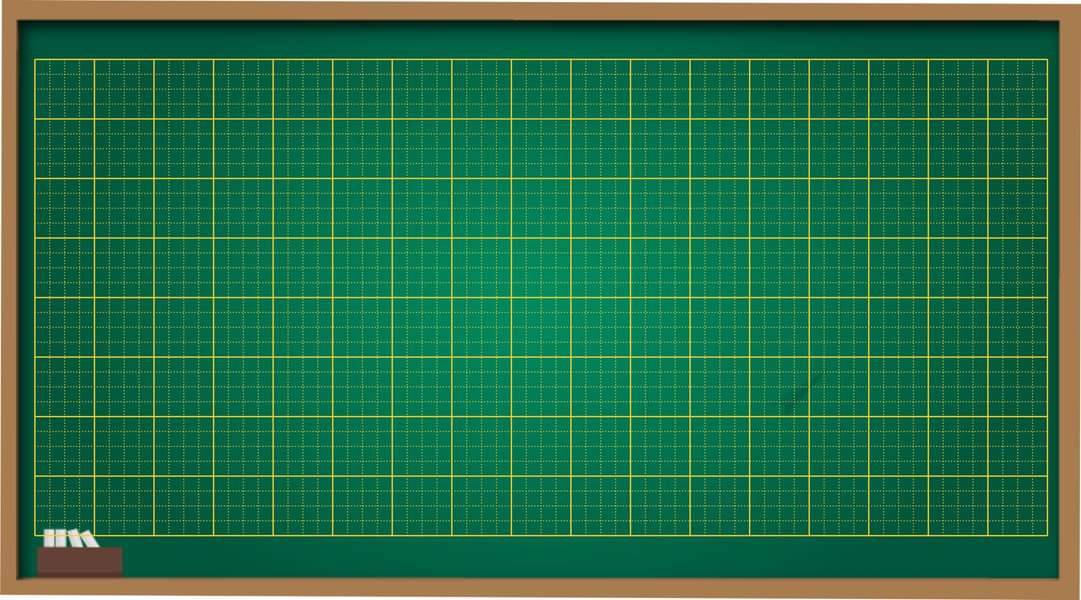 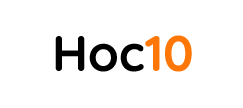 Thứ     ngày     tháng     năm 2021
Tập viết
Tiết 22: ươm, ươp, an, at,
bươm bướm, quả mướp, bàn, nhà hát
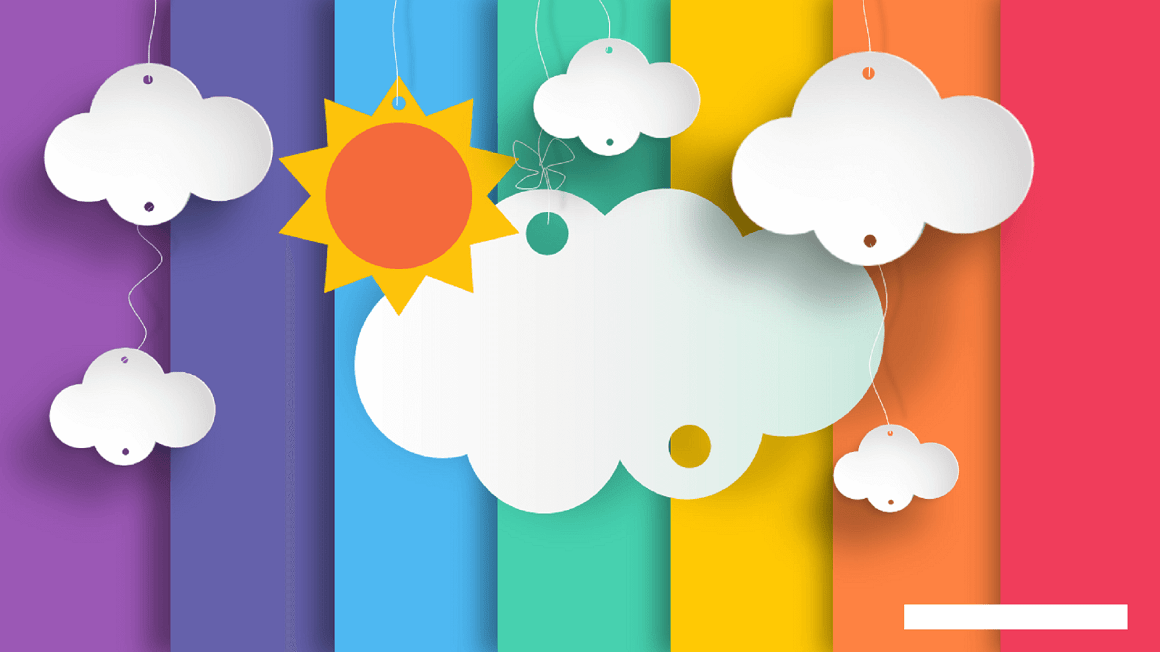 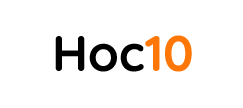 KHÁM PHÁ
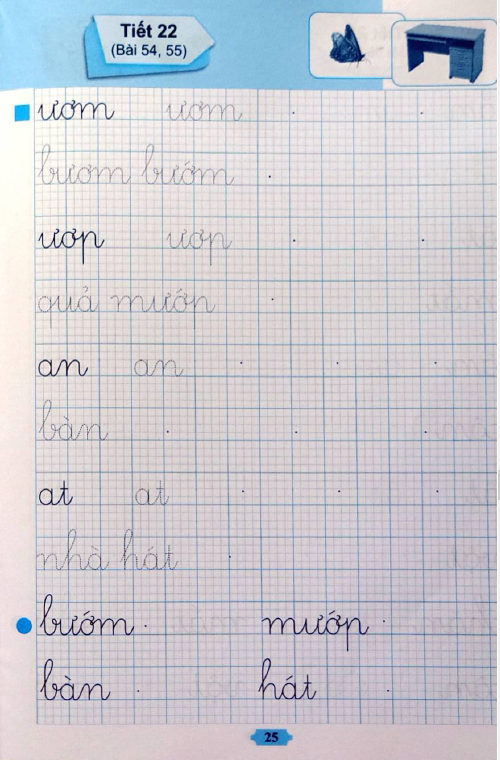 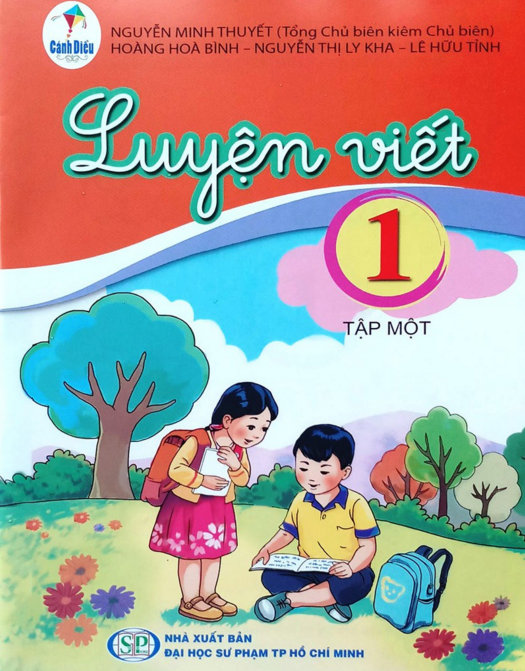 Đọc
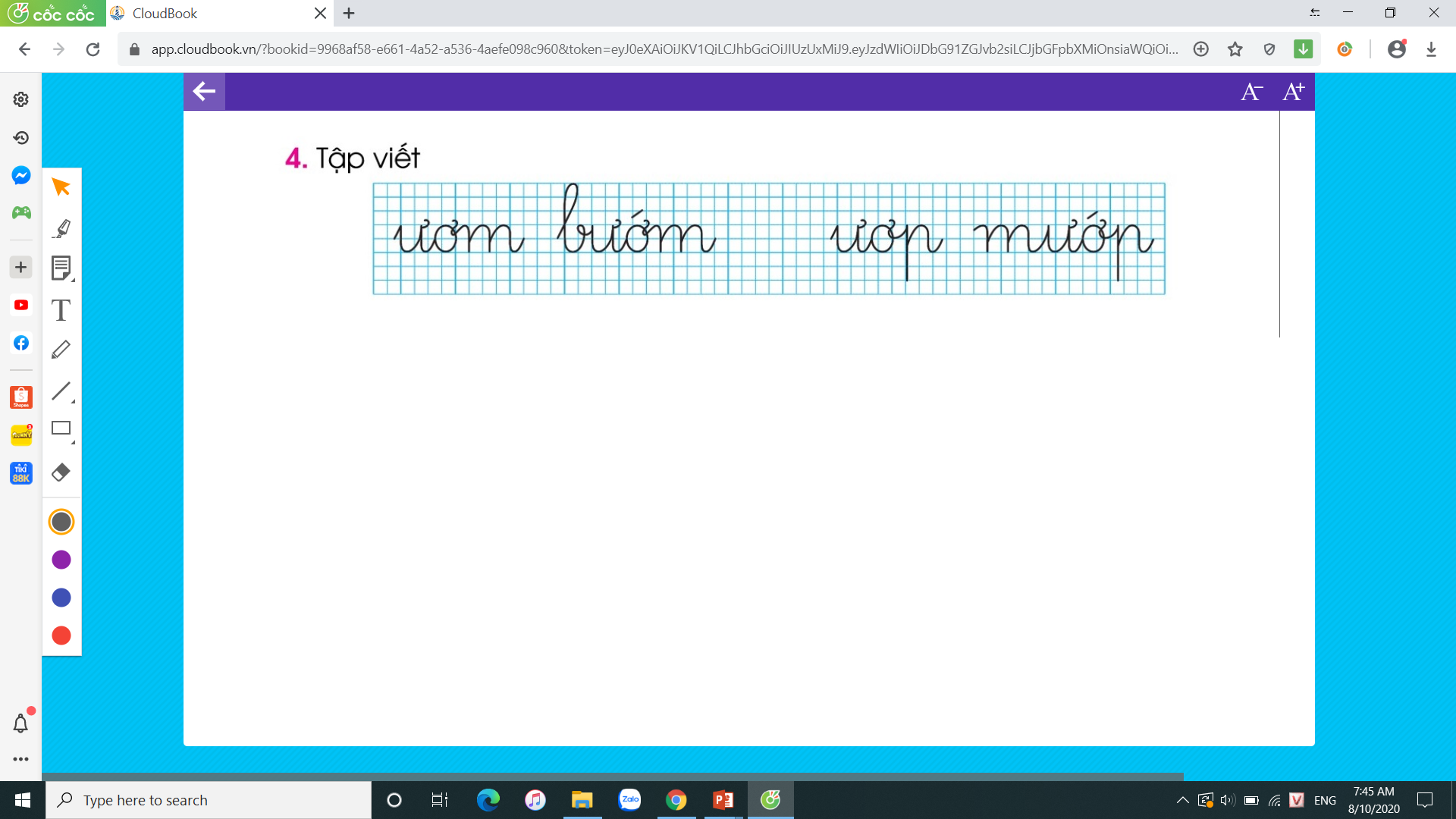 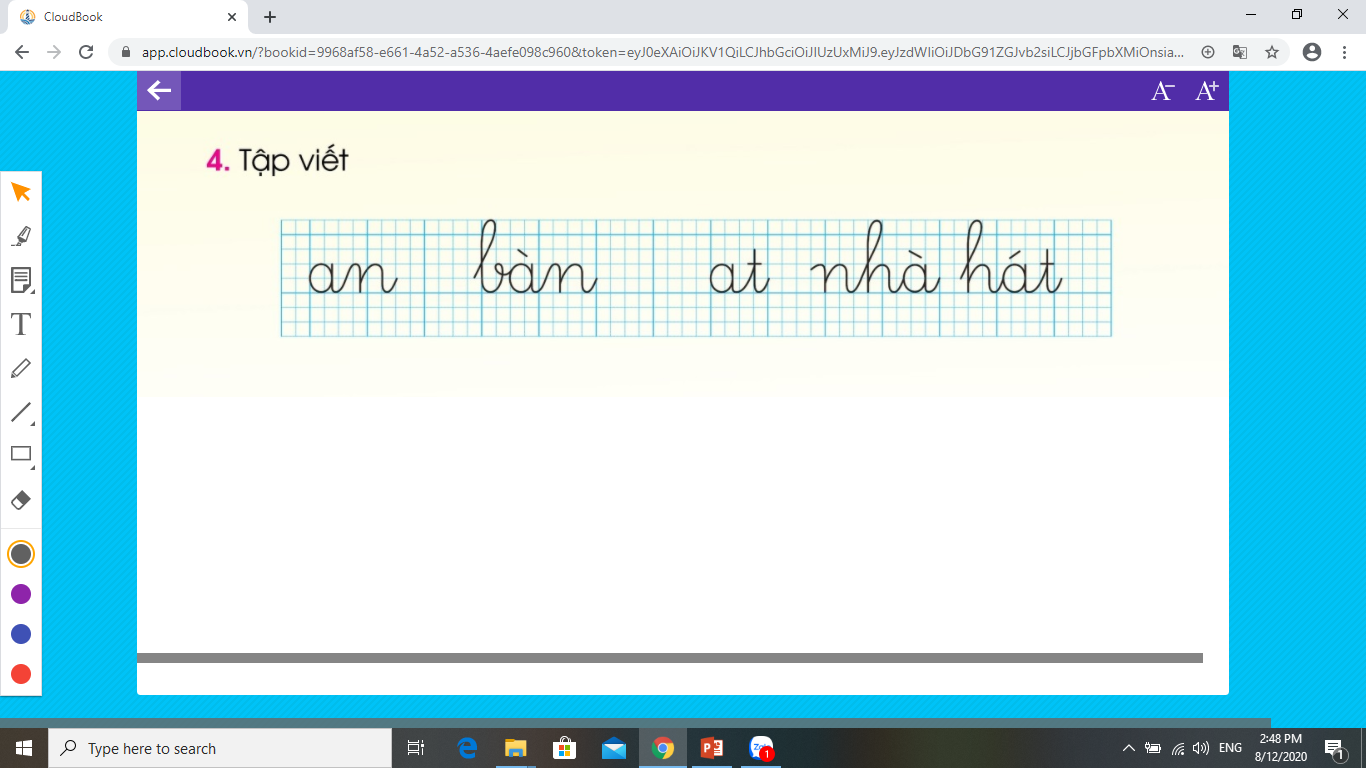 QUAN SÁT MẪU
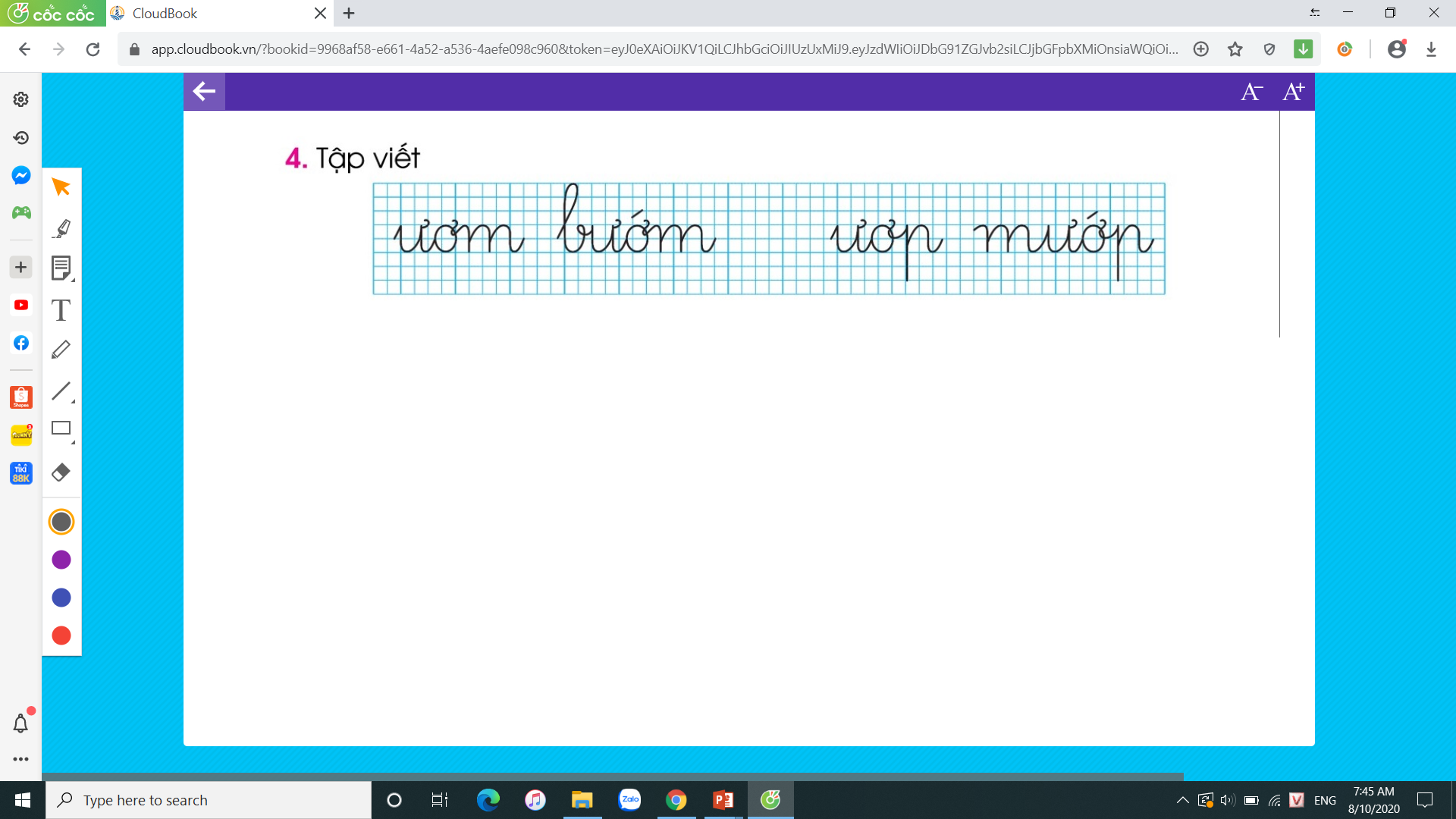 Em hãy nêu cách viết và độ cao các con chữ?
Độ cao 2 li là các con chữ: ư, ơ, m.
Độ cao 4 li là các con chữ: p.
Độ cao 5 li là các con chữ: b.
QUAN SÁT MẪU
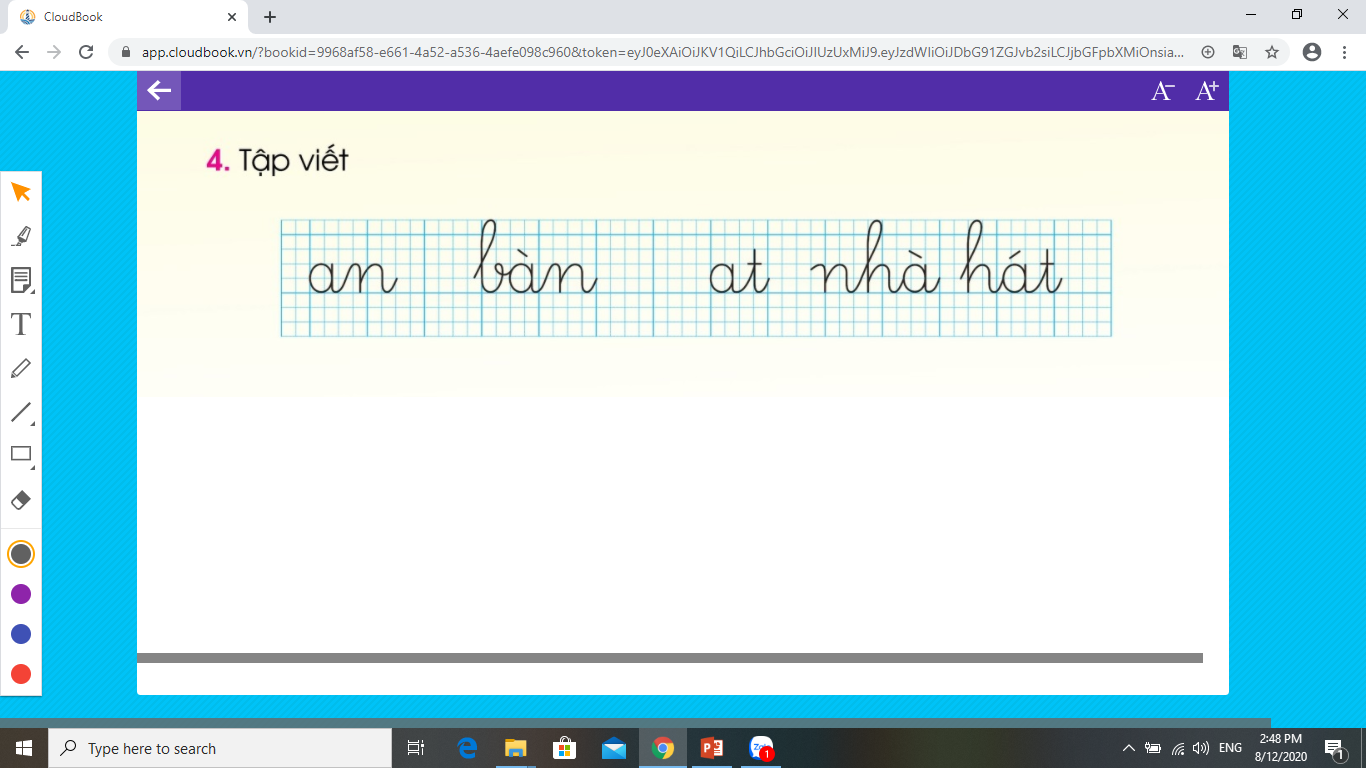 Em hãy nêu cách viết và độ cao các con chữ ?
Độ cao 2 li là các con chữ: a, n.
Độ cao 3 li là các con chữ: t.
Độ cao 5 li là các con chữ: b, h.
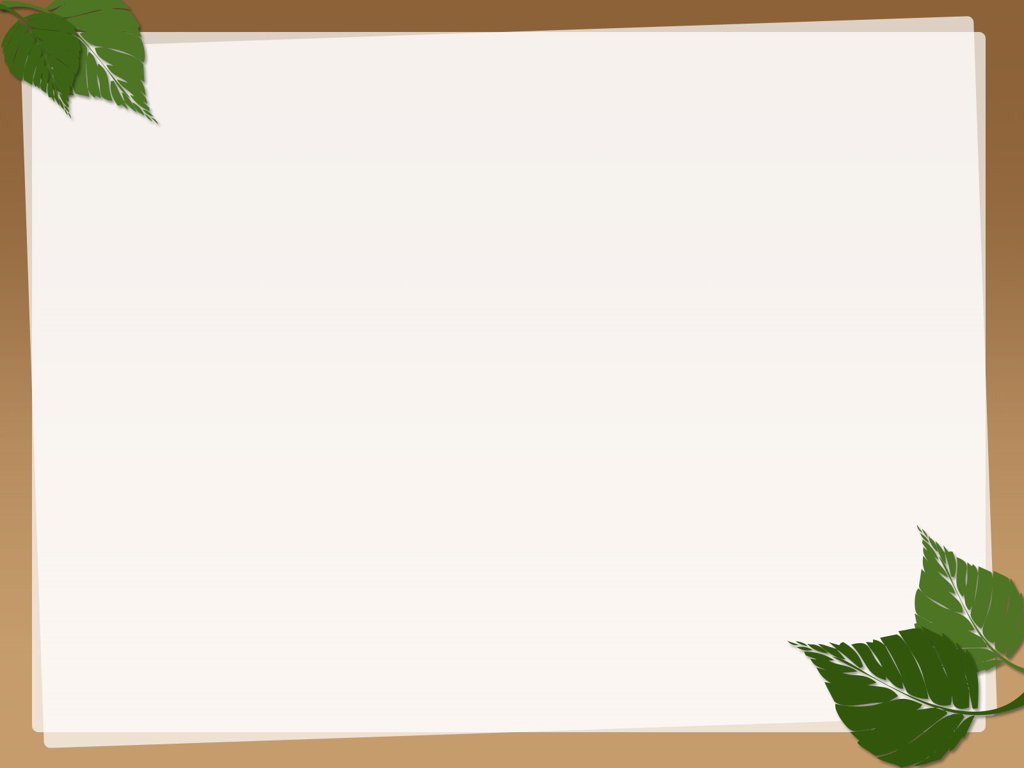 VIẾT BẢNG CON
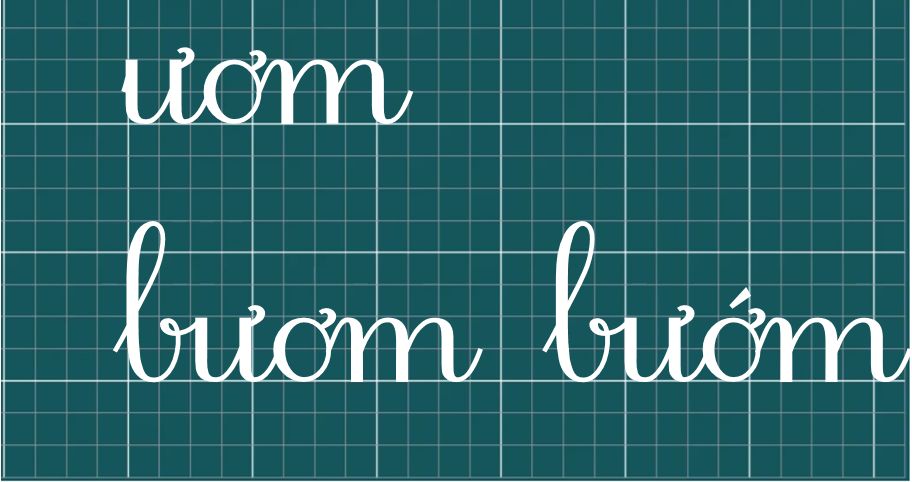 ươp
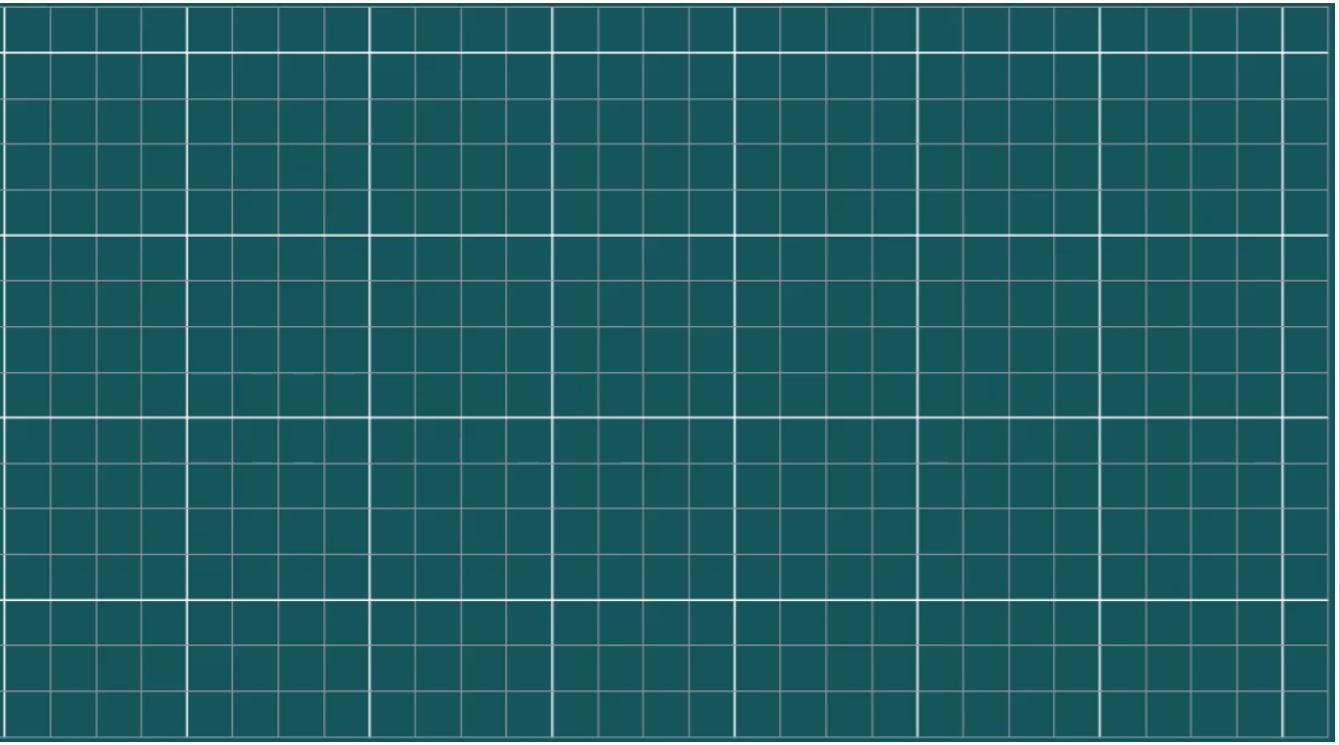 quả mướp
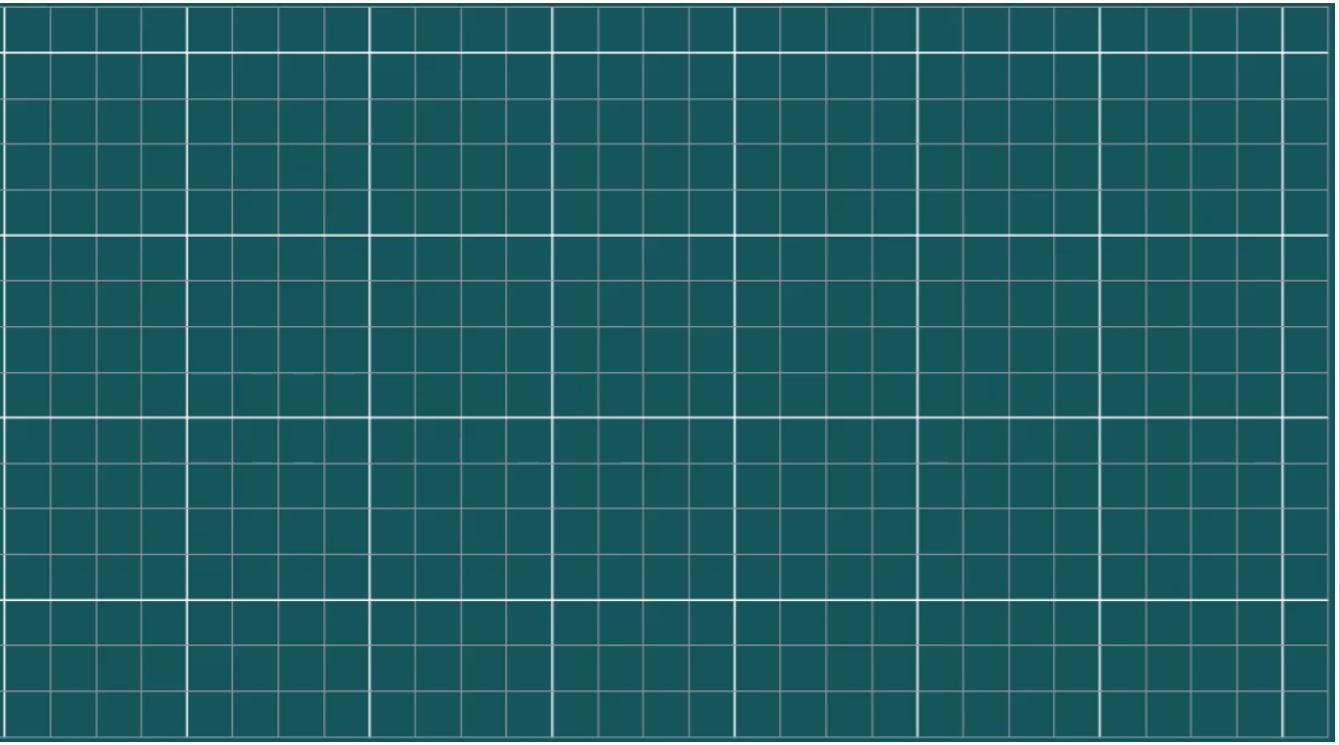 an
bàn
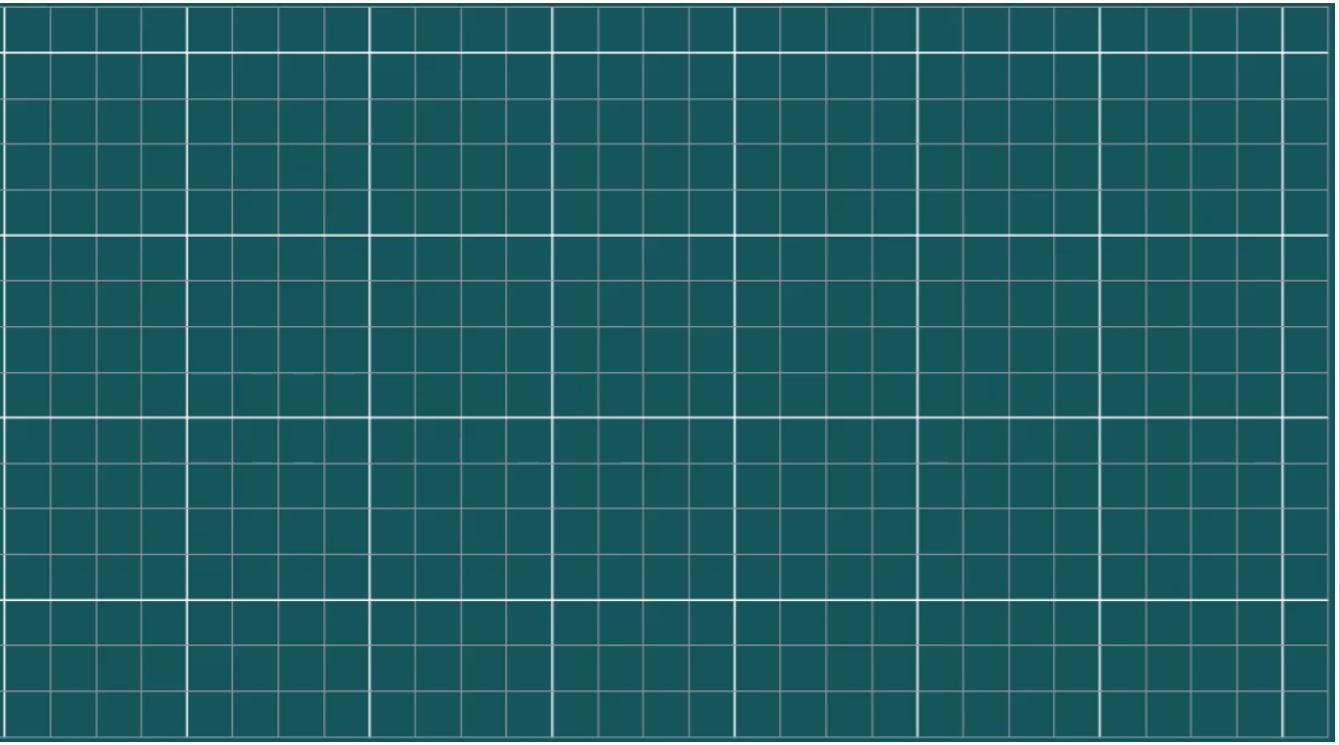 at
nhà hát
NGHỈ GIẢI LAO
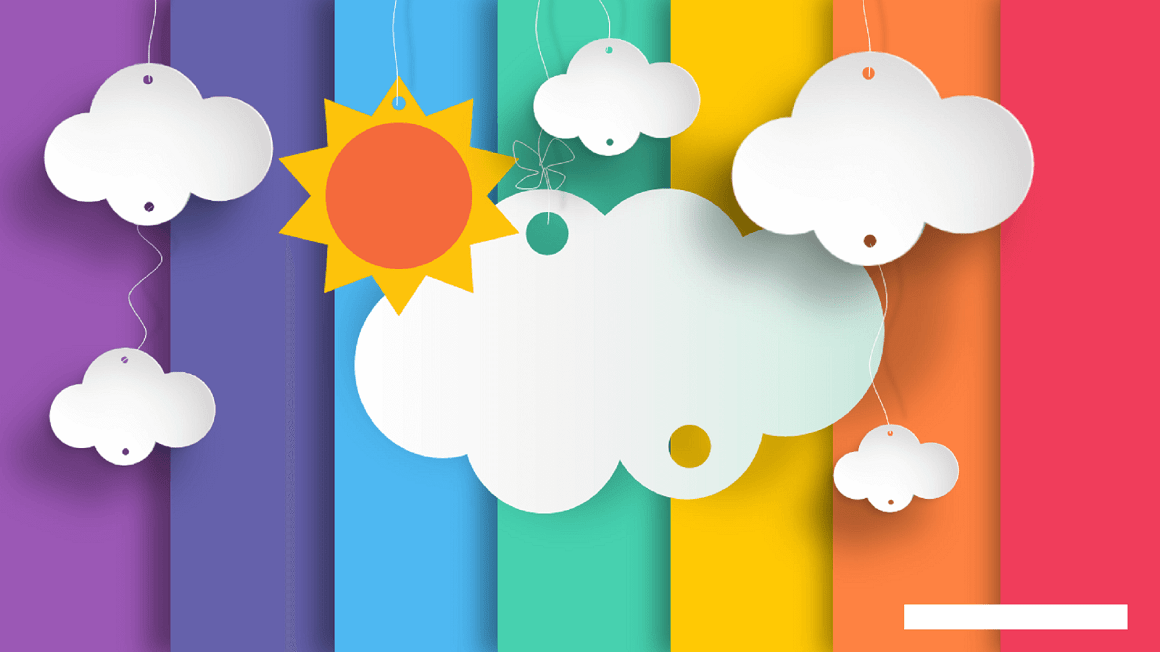 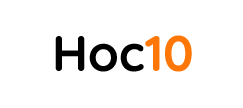 LUYỆN VIẾT VỞ
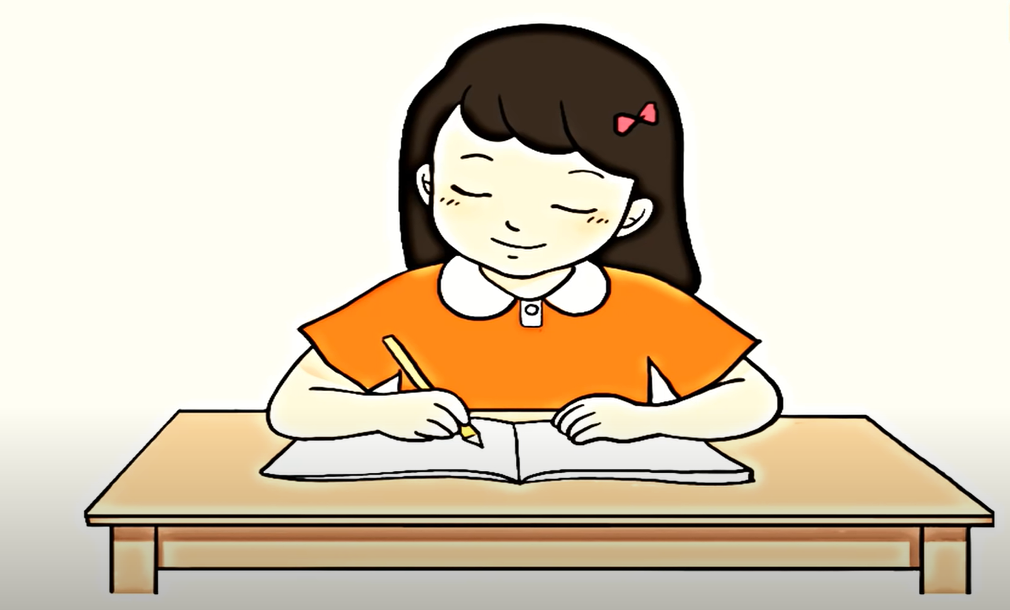 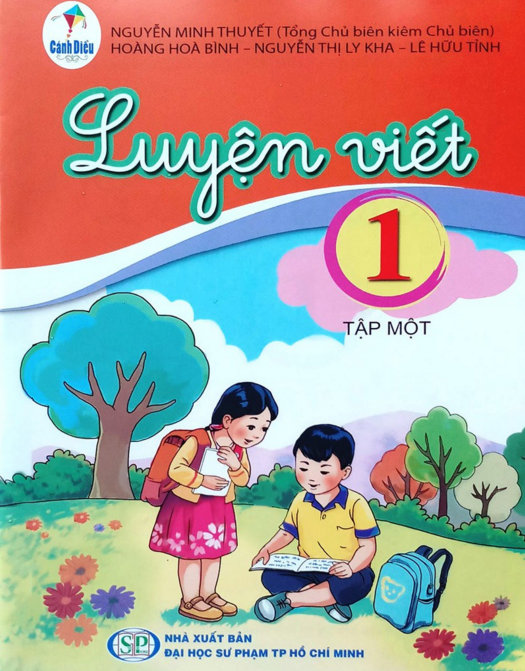 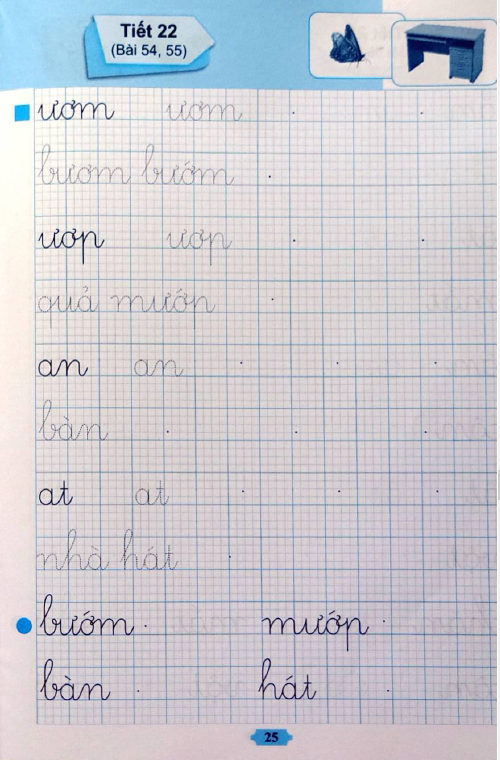 Dặn dò
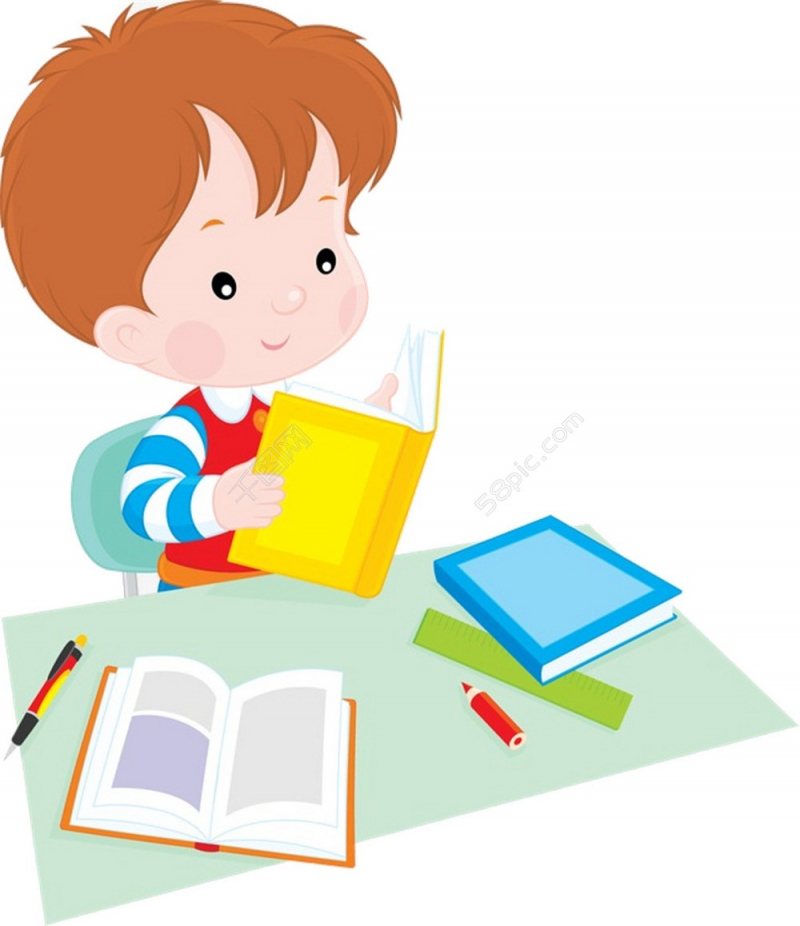